Science at St Joseph’s
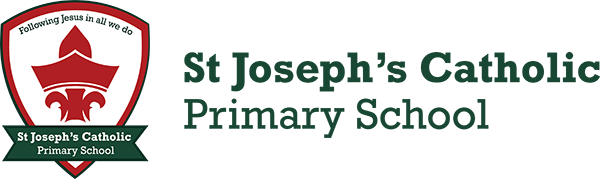 When I leave St Joseph’s…
I am going to be a Scientist…
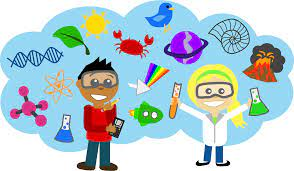 What will this look like?
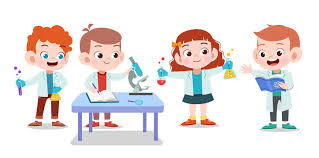 I will be able to…
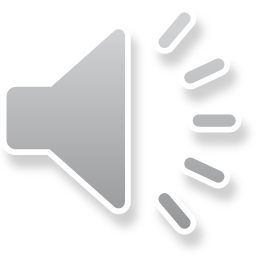 think independently and ask questions about working scientifically and the knowledge and skills that it brings.
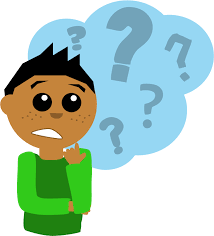 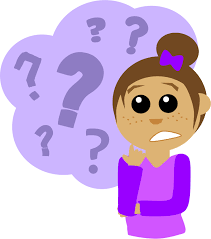 I will have…
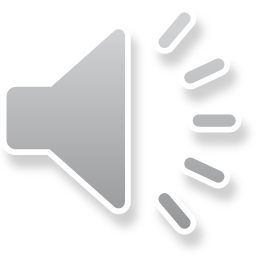 confidence and competence in a full range of practical skills, taking the initiative in, for example, planning and carrying out scientific investigations.
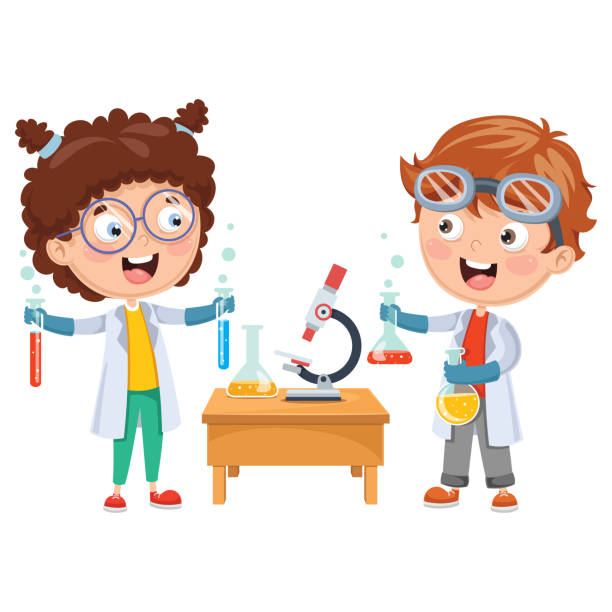 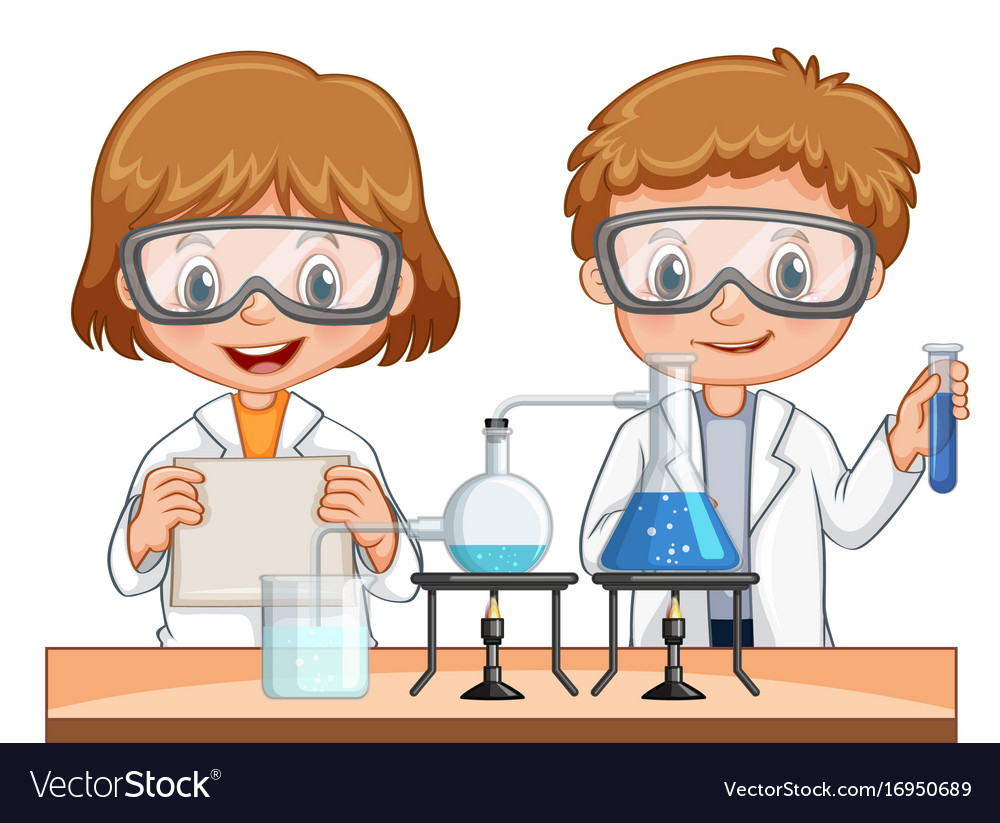 I will have…
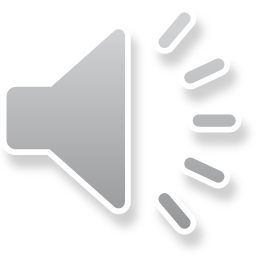 excellent scientific knowledge and understanding which is demonstrated in written and verbal explanations, solving challenging problems and reporting scientific findings.
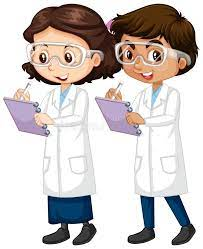 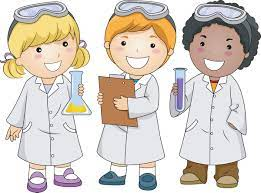 I will have…
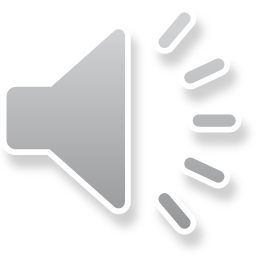 high levels of originality, imagination or innovation in the application of skills.
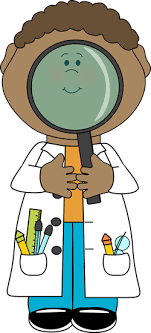 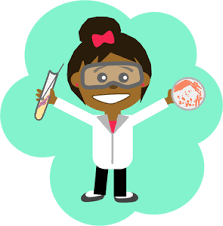 I will be able to…
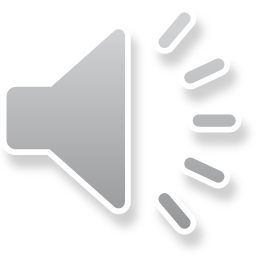 undertake practical work in a variety of contexts, including fieldwork.
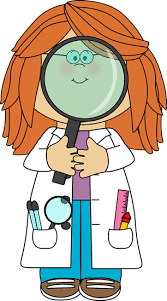 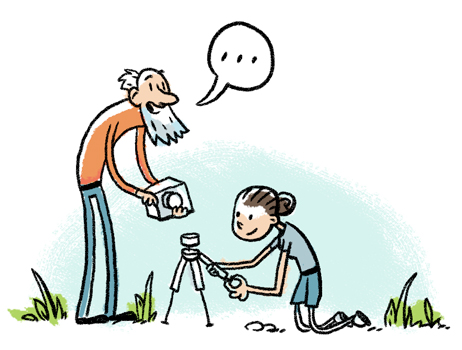 I will have…
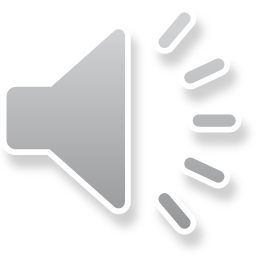 a passion for science and its application in past, present and future technologies.
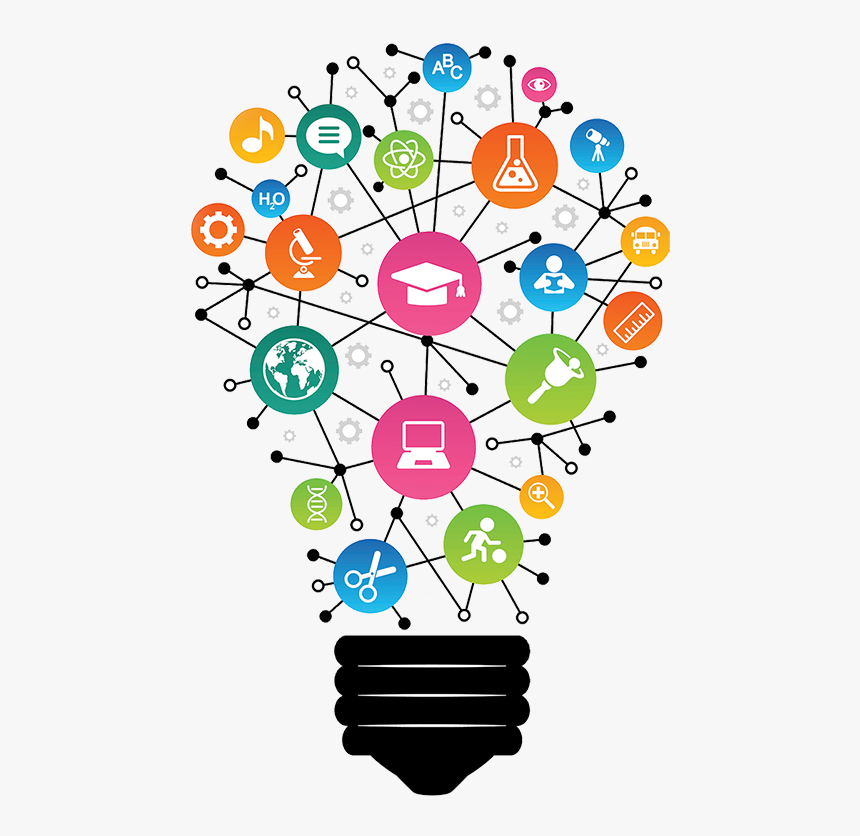 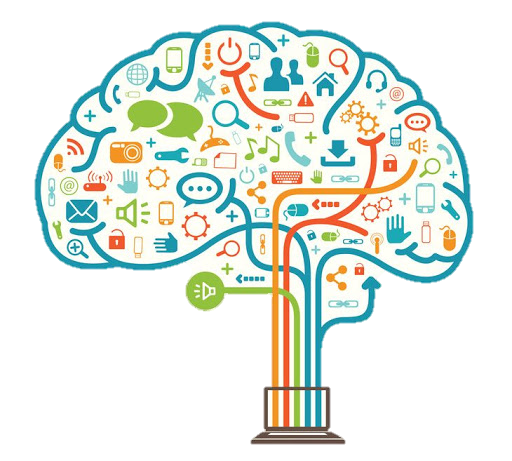